Treading Lightly on Acadia
Managing Outdoor Recreation: Case Studies in the National Parks, 2nd Edition
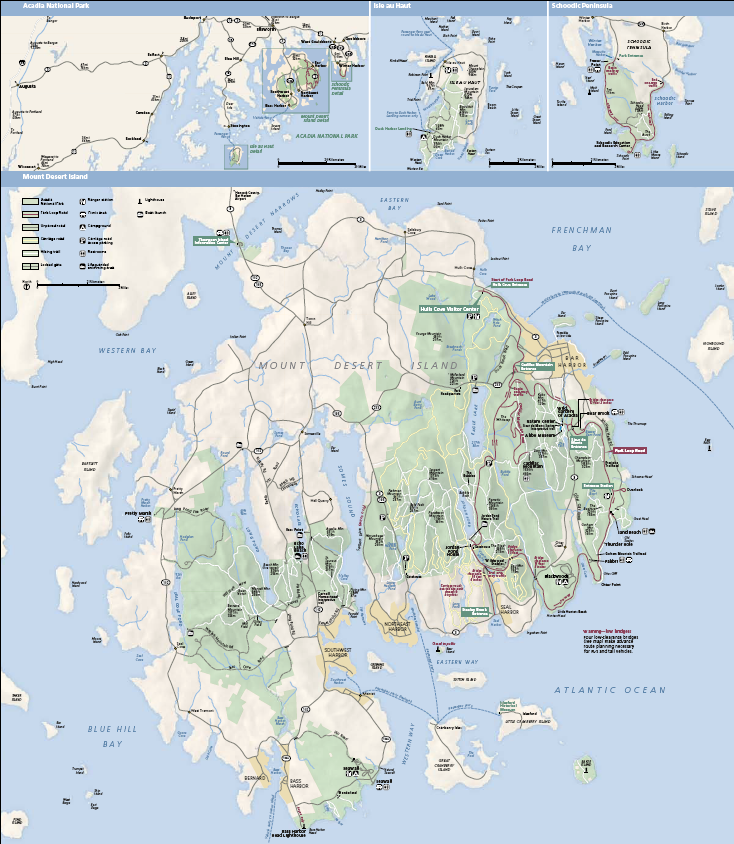 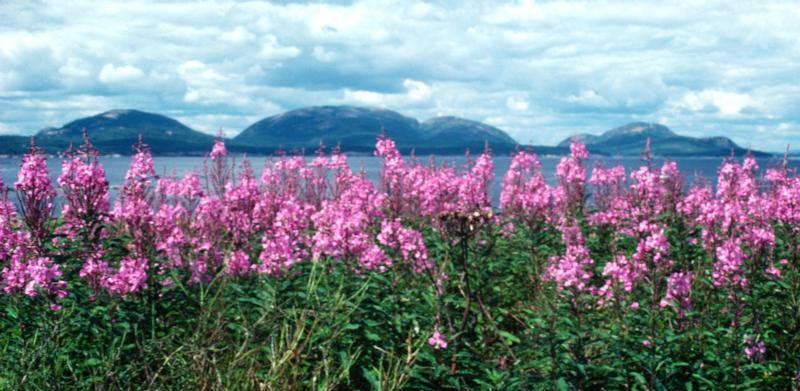 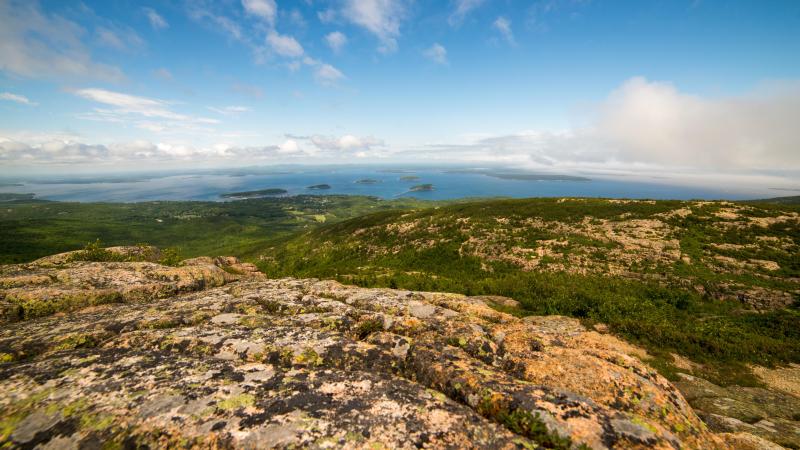 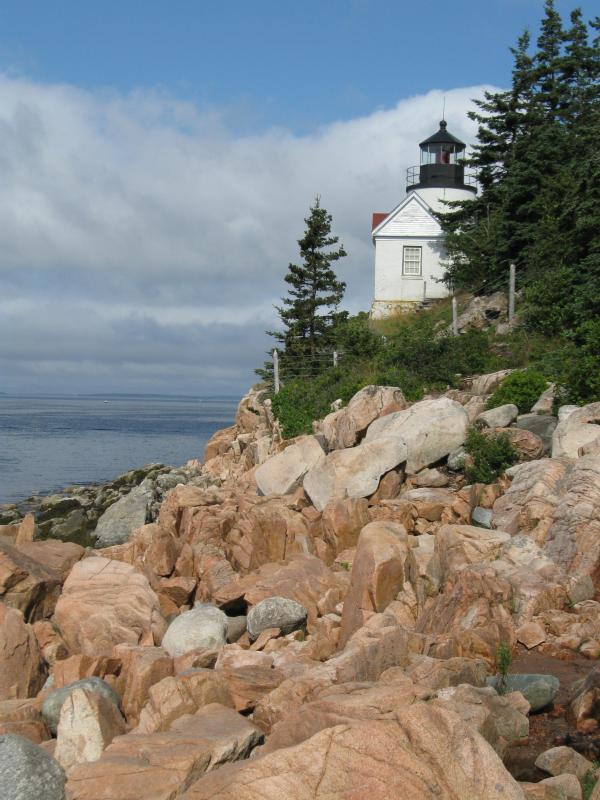 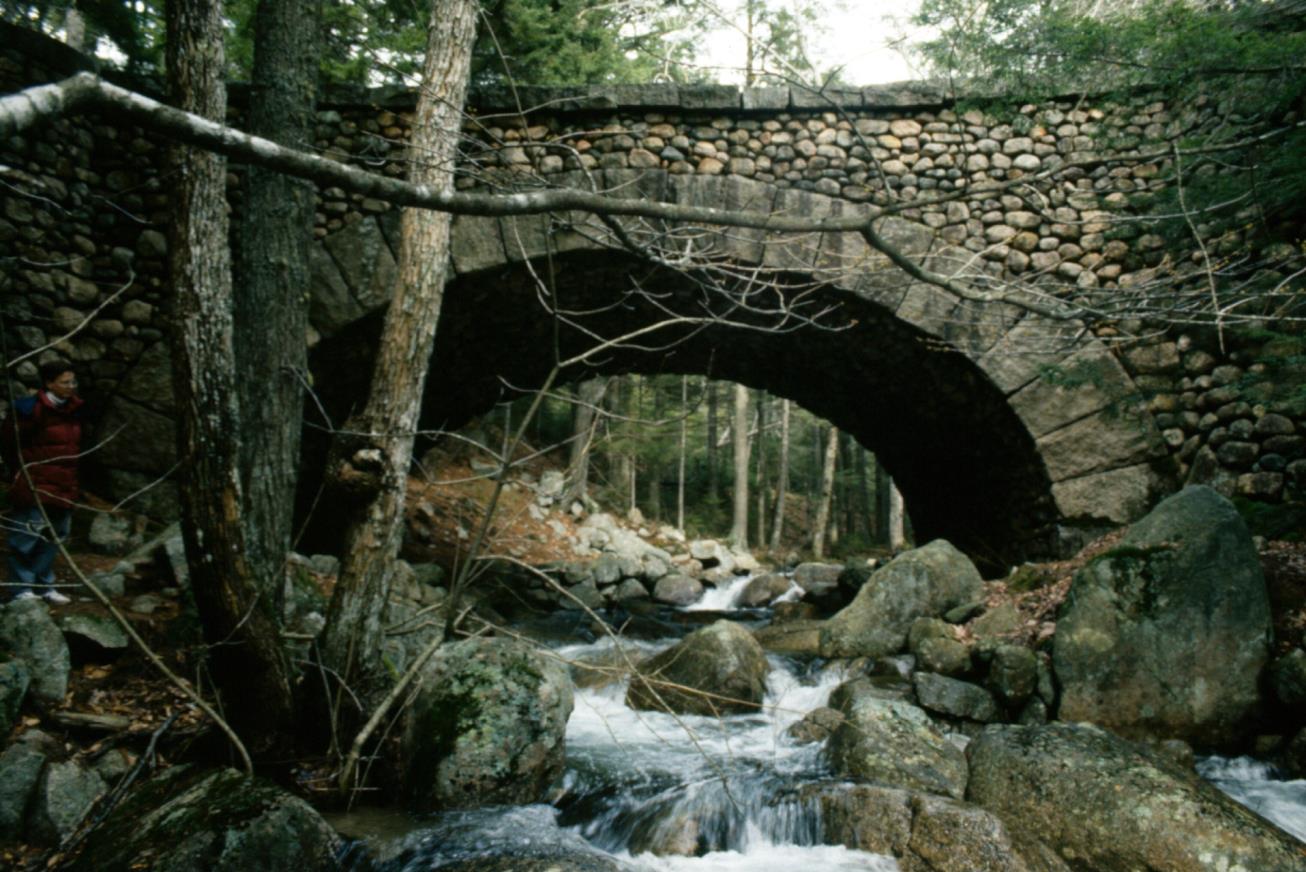 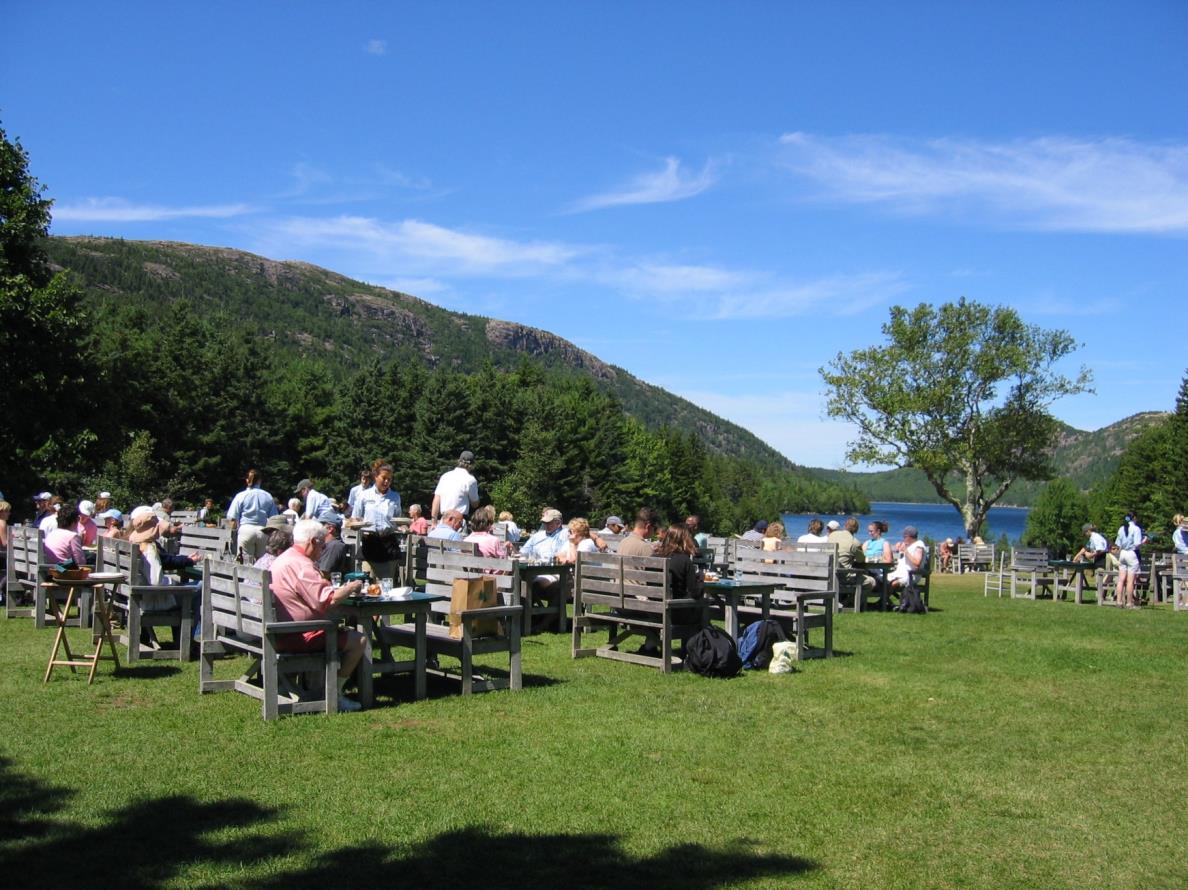 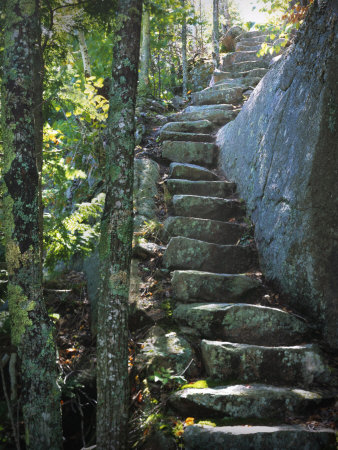 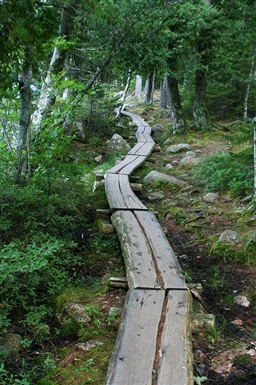 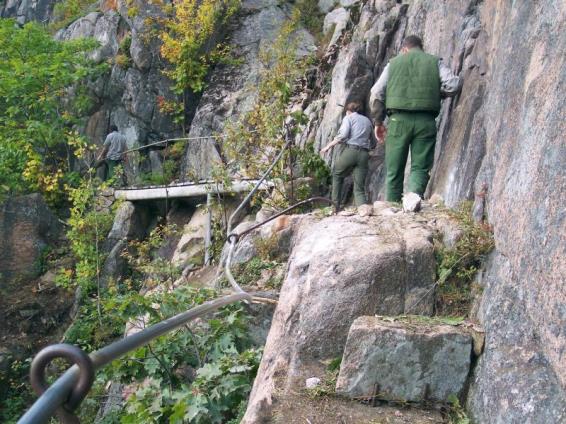 Sieur de Monts National Monument (1916)
Acadia National Park (1929)
47,000 acres of park land
140 miles of trails
50 miles of Carriage Road
2.8 million annual visits (2015)
Acadia National Park
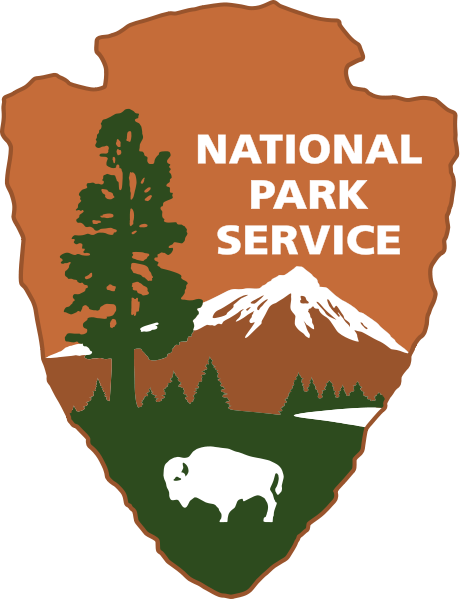 https://www.nps.gov/acad/index.htm
Maybe the most intensively used national park
Thousands of hikers each day
As many as 5,000 visitors to the summit of Cadillac Mountain each day
Soil compaction and erosion
Trampling of vegetation
Altering/building cairns
Walking off trails
Unleashed dogs
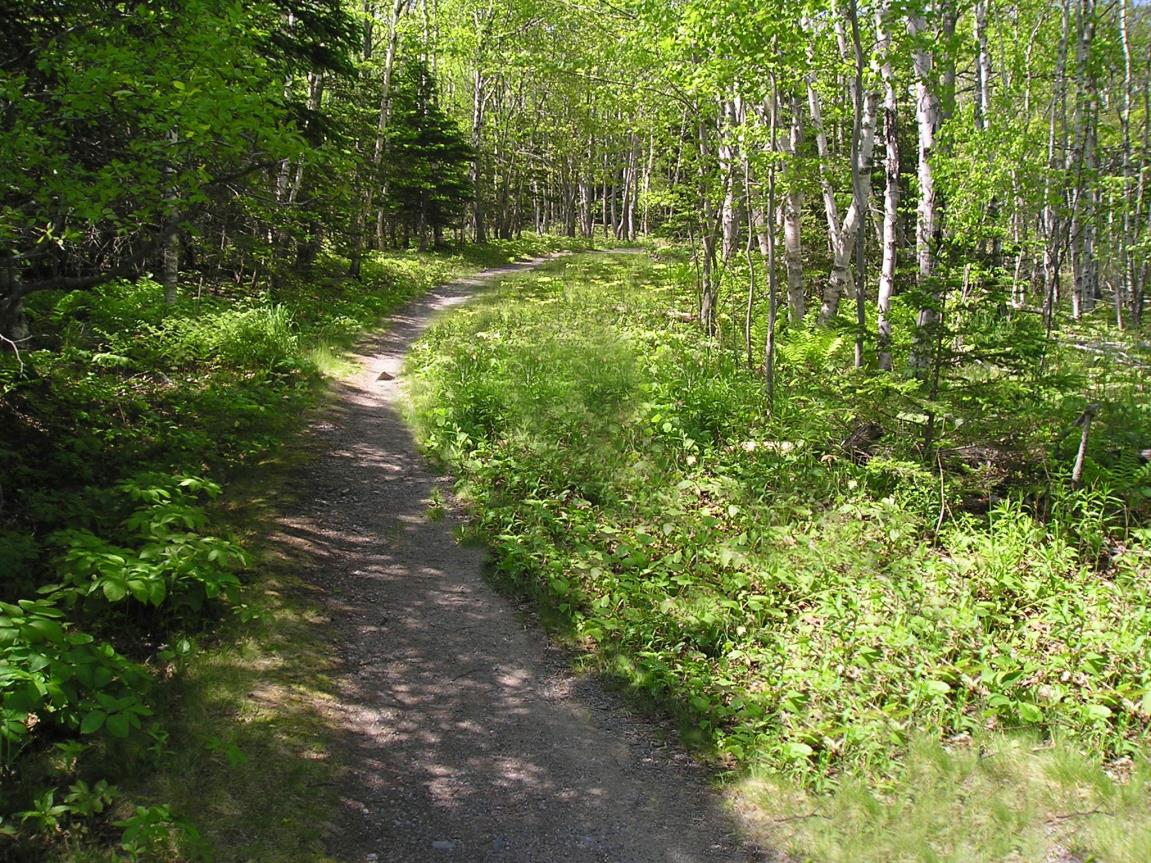 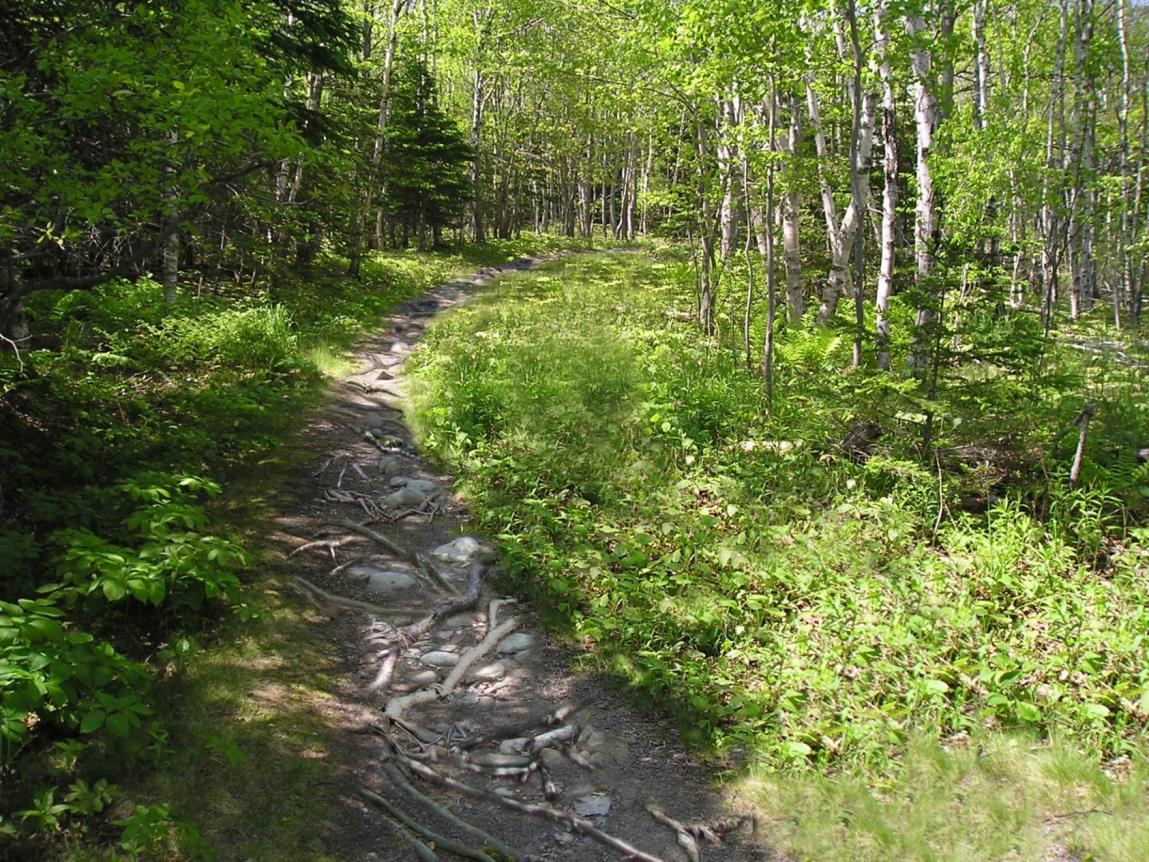 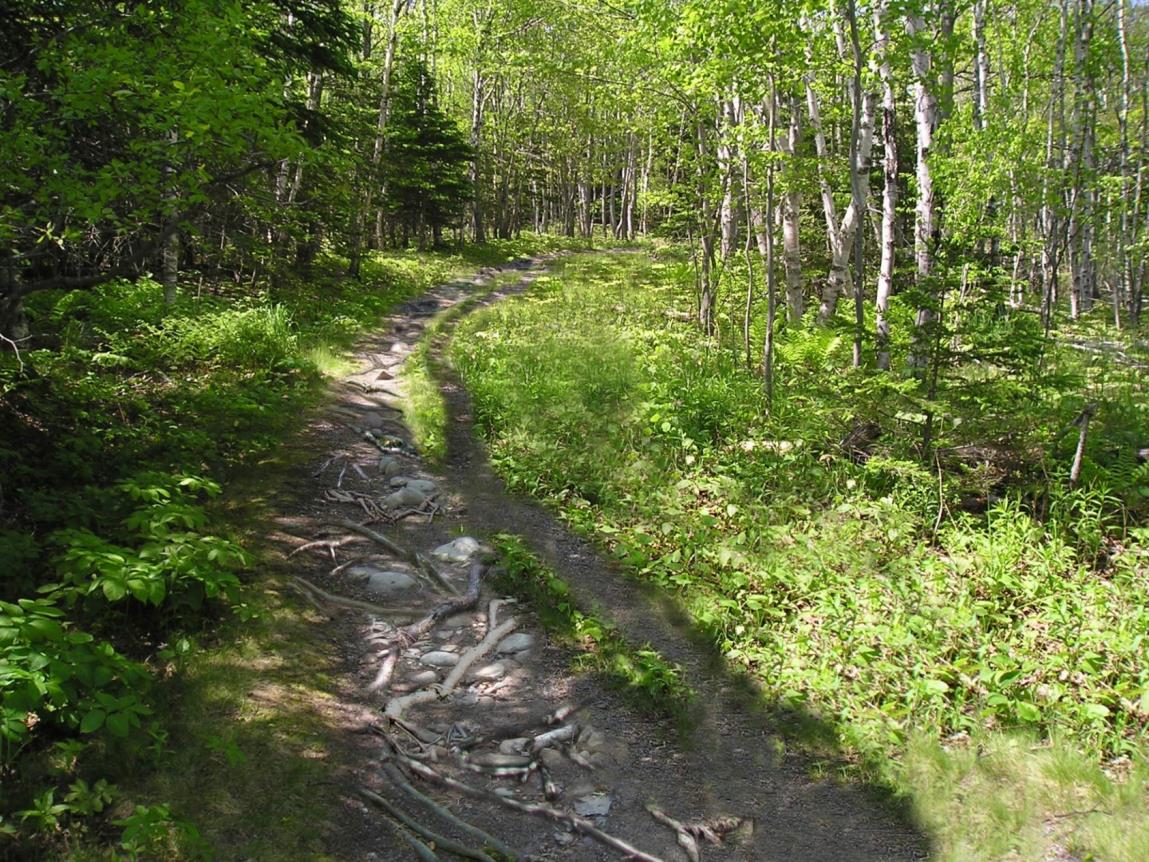 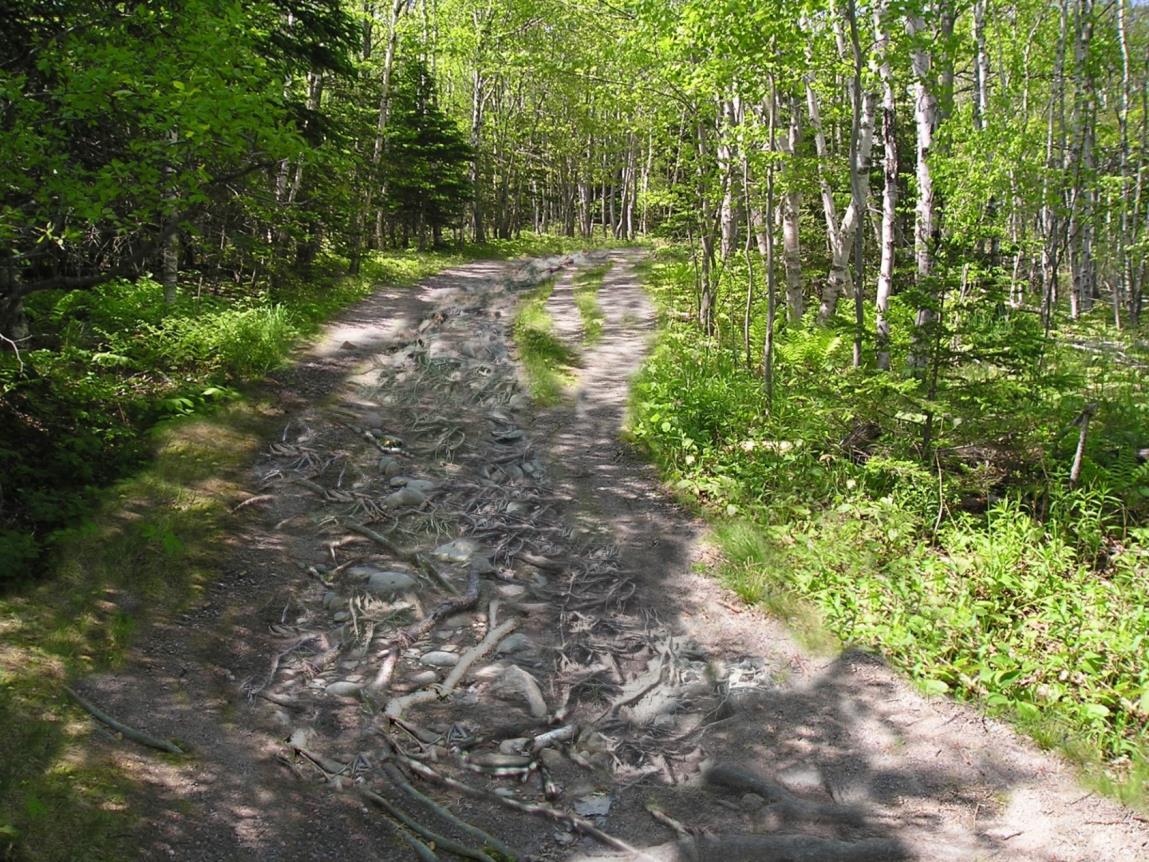 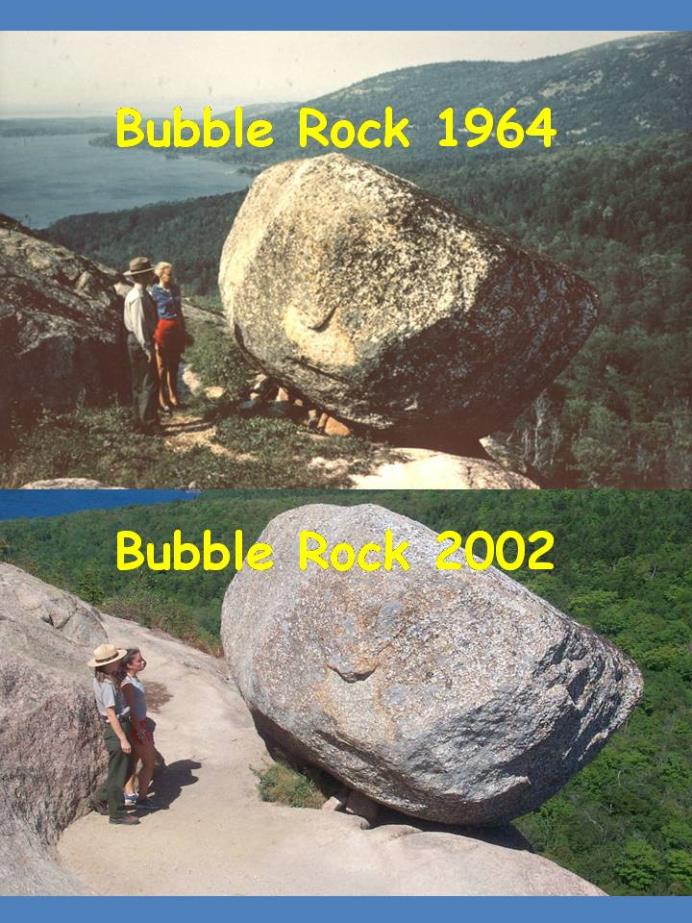 Bates Cairn
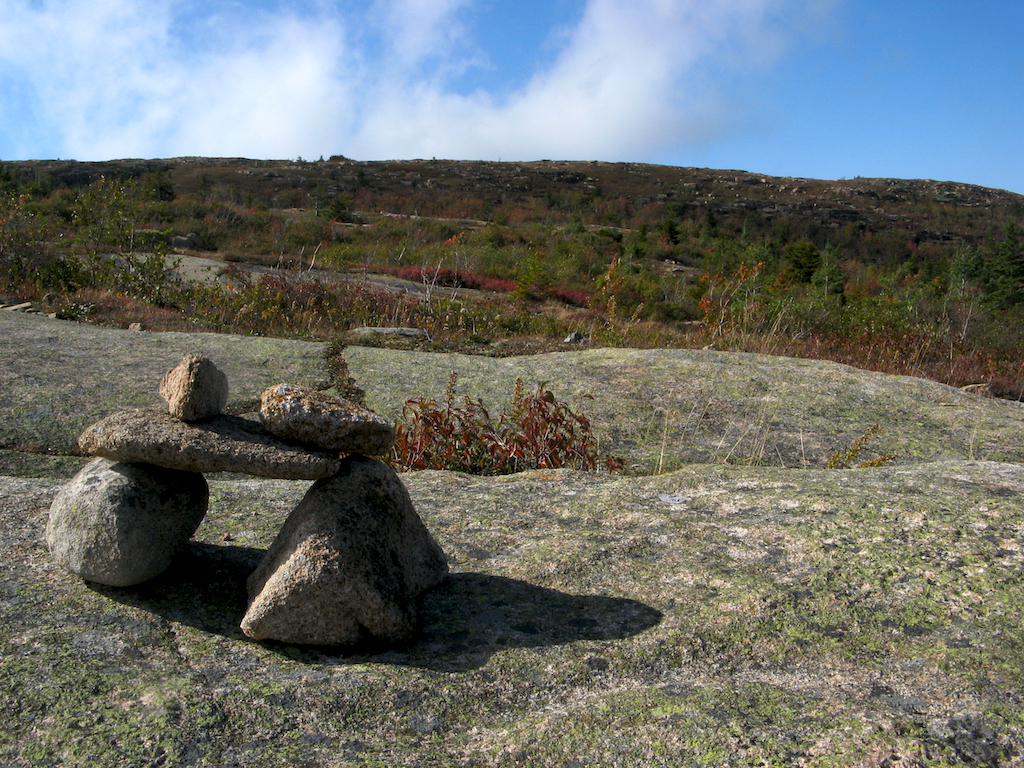 Impacts to resources: Impacts to soil, vegetation, rocks, wildlife

Impacts to experience: Crowding; depreciative behavior

Impacts to facilities/service: Trails, cairns, attraction sites
Management strategy: Reduce the impact of recreation

Practice: Information/education; facility development/site design/maintenance
Information/Education
Partners: Leave No Trace; Friends of Acadia

Ridge runners: educating hikers in “Leave No Trace” principles

Signs and videos
Facility Development/Site Design/Maintenance
Partners: Friends of Acadia, Acadia Youth Conservation Corps (AYCC)

Maintain trails, cairns, campgrounds and attraction sites
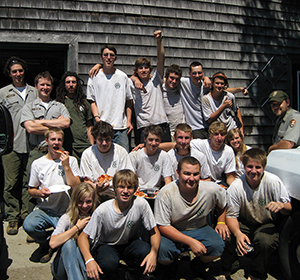 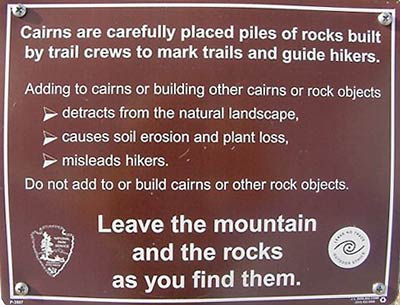 Acadia Pet Policy
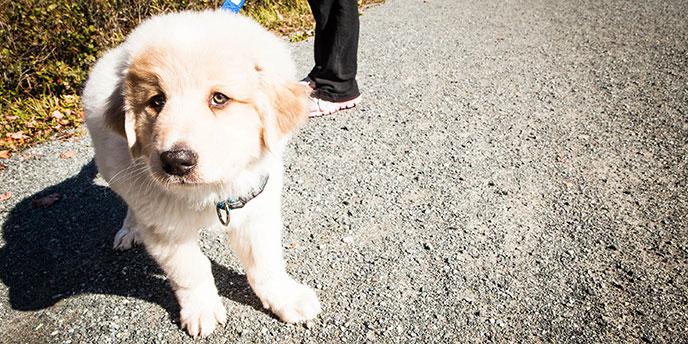 https://www.nps.gov/acad/planyourvisit/pets.htm
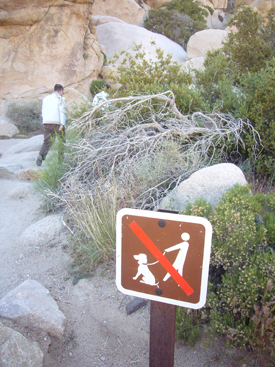 Leave No Trace
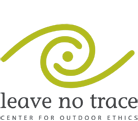 http://www.lnt.org/
NPS Leave No Trace video
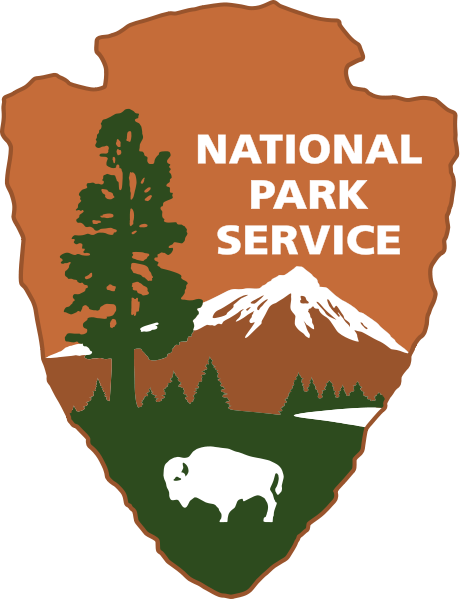 http://www.nps.gov/features/wilderness/leavenotrace/popup.html
Acadia Leave No Trace video
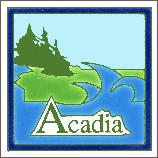 https://www.youtube.com/watch?v=8x0xnKb55Ek
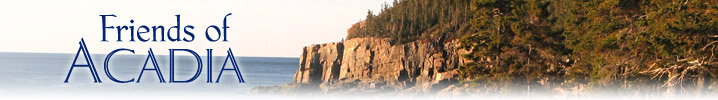 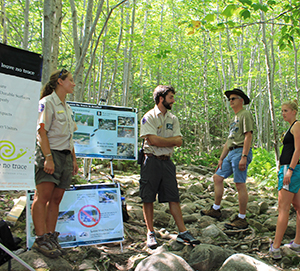 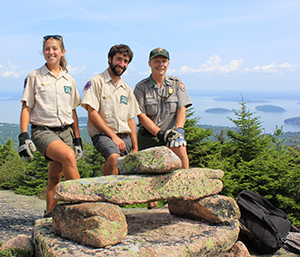 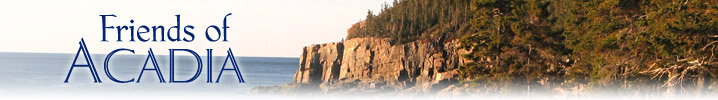 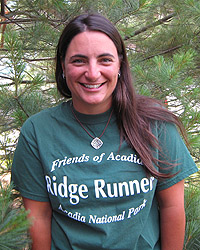 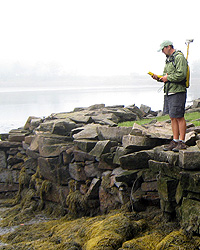